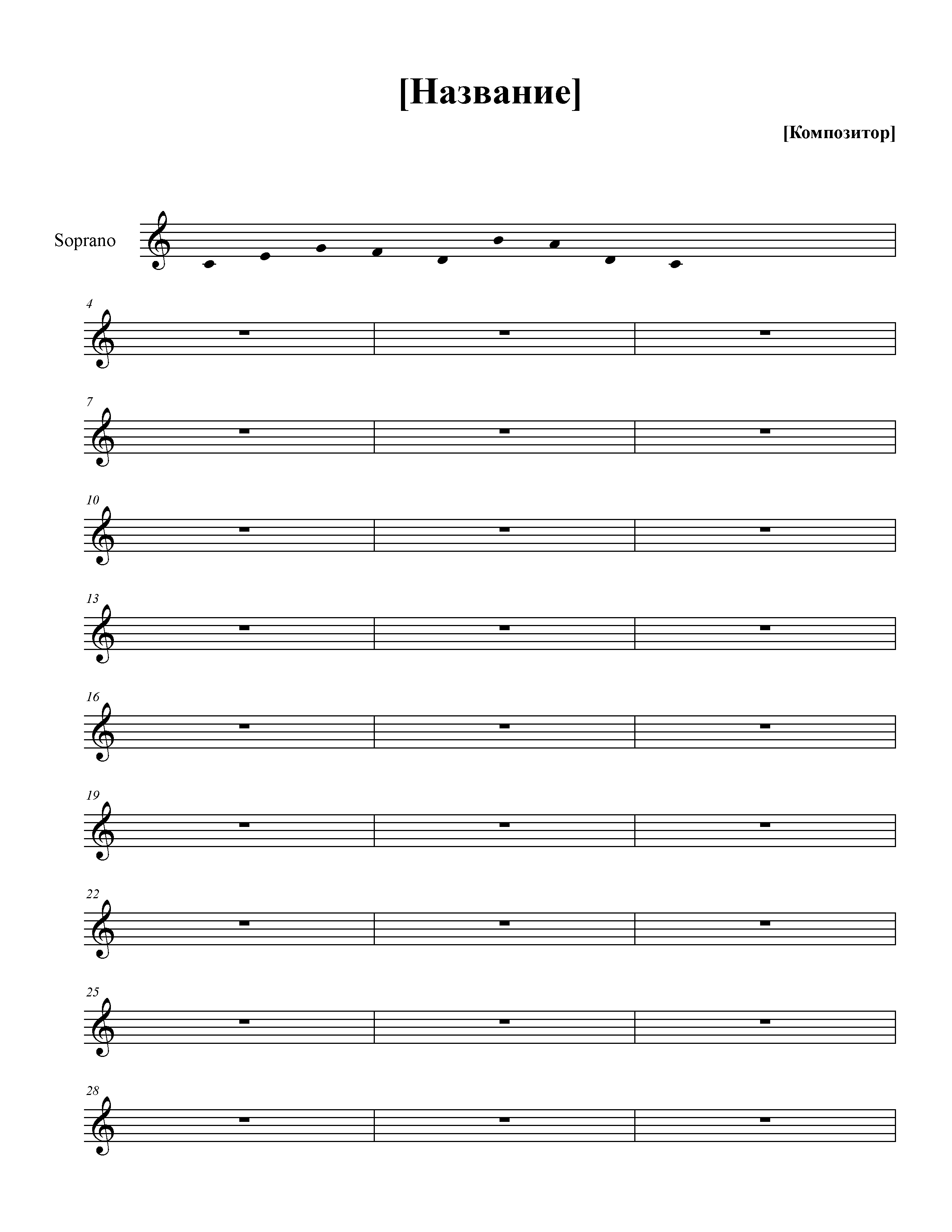 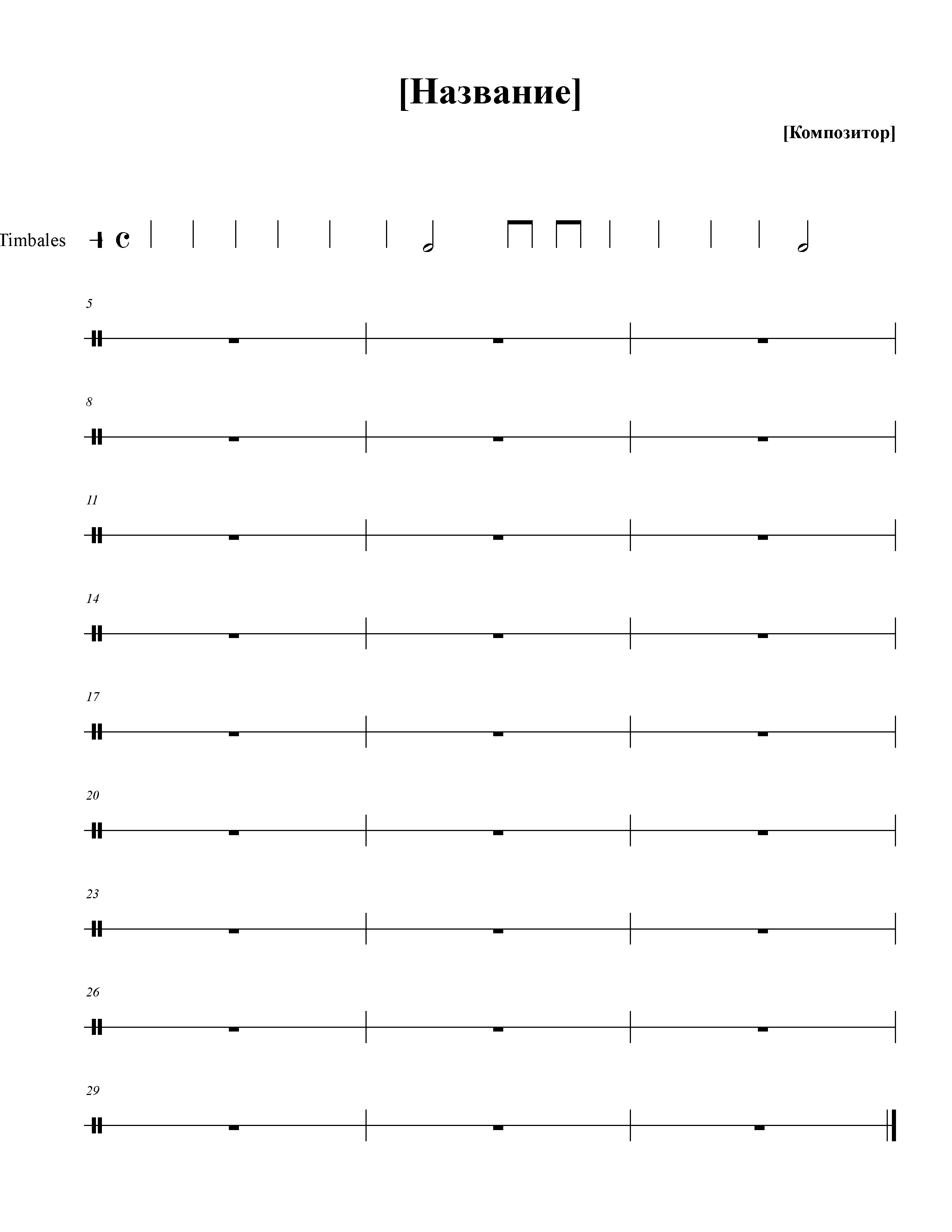 Братец Яков
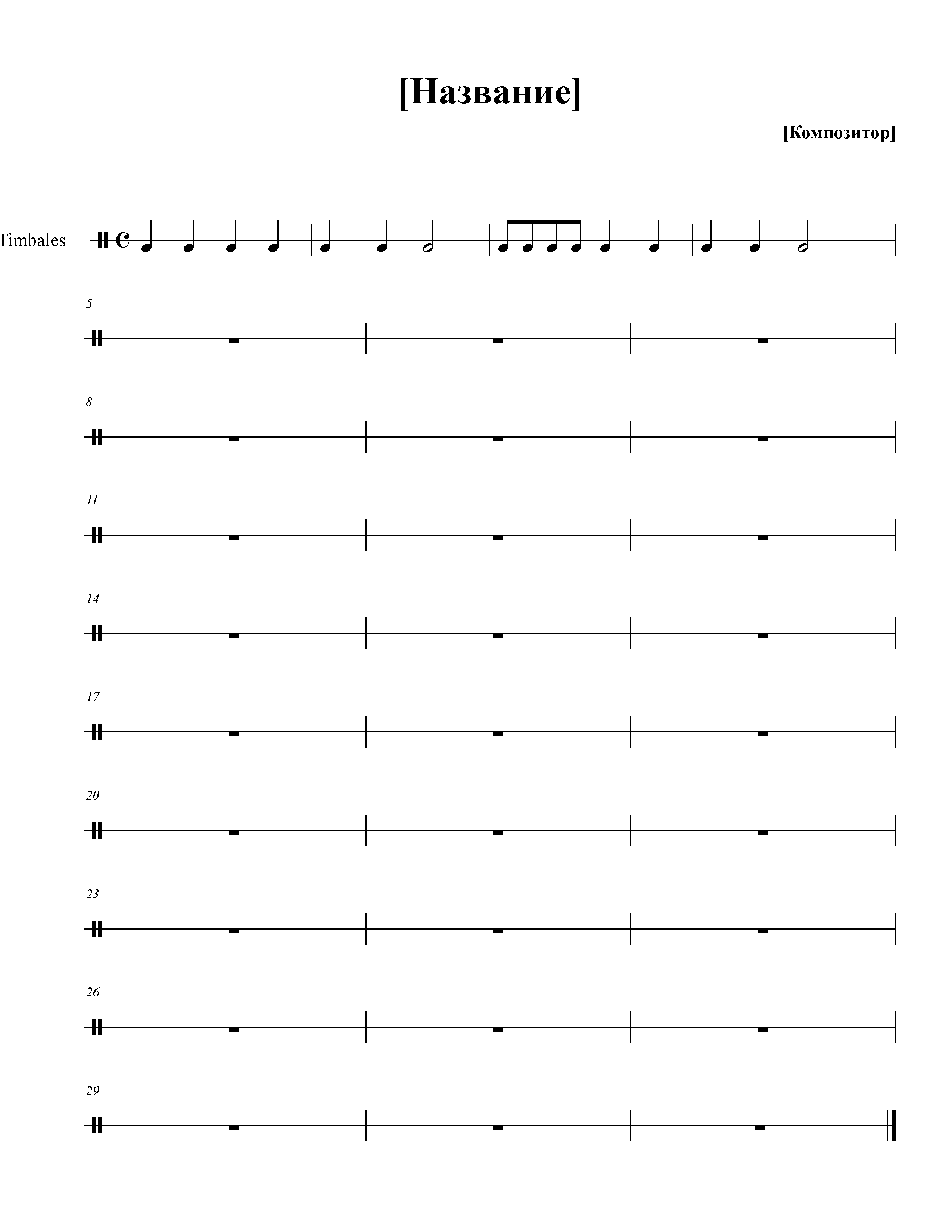 Братец Яков – 2р, спишь ли ты – 2р, колокол ударил – 2р, динь-динь-динь – 2р

Братец Яков – 2р, ты лентяй – 2р, если по недели, ты лежишь в постели, ай-яй-яй – 2р

Так поднимем поскорее, звон-трезвон – 2р, и заставим братца, делом заниматься, динь-динь-дон – 2р
КАНОН
- (греч. «правило»),  точное повторение мелодии с отставанием.  
 - догонялки